How to compressa nonlocal game
w/ Zhengfeng Ji
Anand NatarajanThomas Vidick
John Wright
Henry Yuen
University of Toronto
[Speaker Notes: Hi. I’d like to thank the organizers for the invitation to speak at TQC, and also thanks for the wonderful online conference experience.  Today I’m going to tell you about a technique to compress nonlocal games, which we use to prove a result about the complexity of quantum multiprover interactive proofs, which in turn has some rather interesting mathematical consequences. This is joint work with Zhengfeng, …]
Nonlocal games & their computability
[Speaker Notes: First, let’s start with some background information about nonlocal games and their computability.]
Nonlocal games
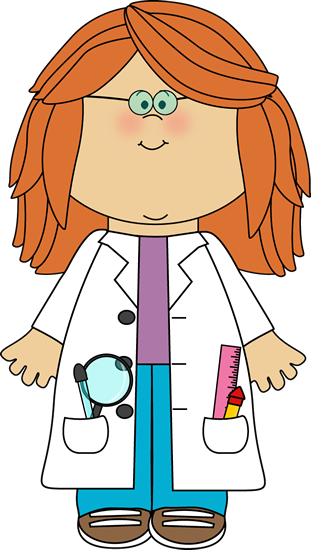 Verifier
Boxes are cooperating players that cannot communicate with each other, but can share quantum entanglement.
Nonlocal games
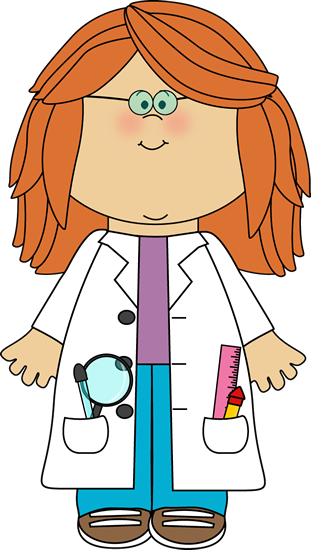 Verifier
Boxes are cooperating players that cannot communicate with each other, but can share quantum entanglement.
Nonlocal games
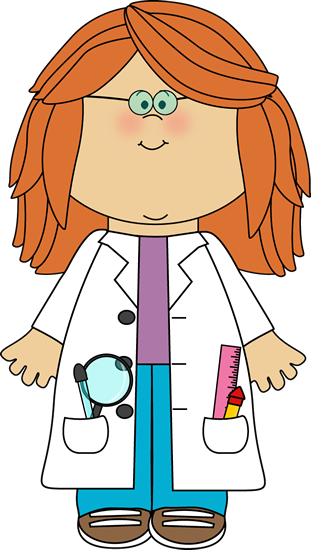 Verifier
Boxes are cooperating players that cannot communicate with each other, but can share quantum entanglement.
Nonlocal games
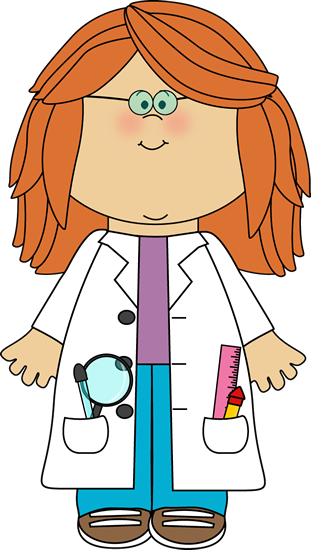 Computability of nonlocal games
Computability of nonlocal games
MIP* = RE
Turing machine
½ can be replaced by any constant less than 1.
Implications
Compressing nonlocal games
The technical heart of our result is an efficient compression procedure on (special types of) nonlocal games.
(special)
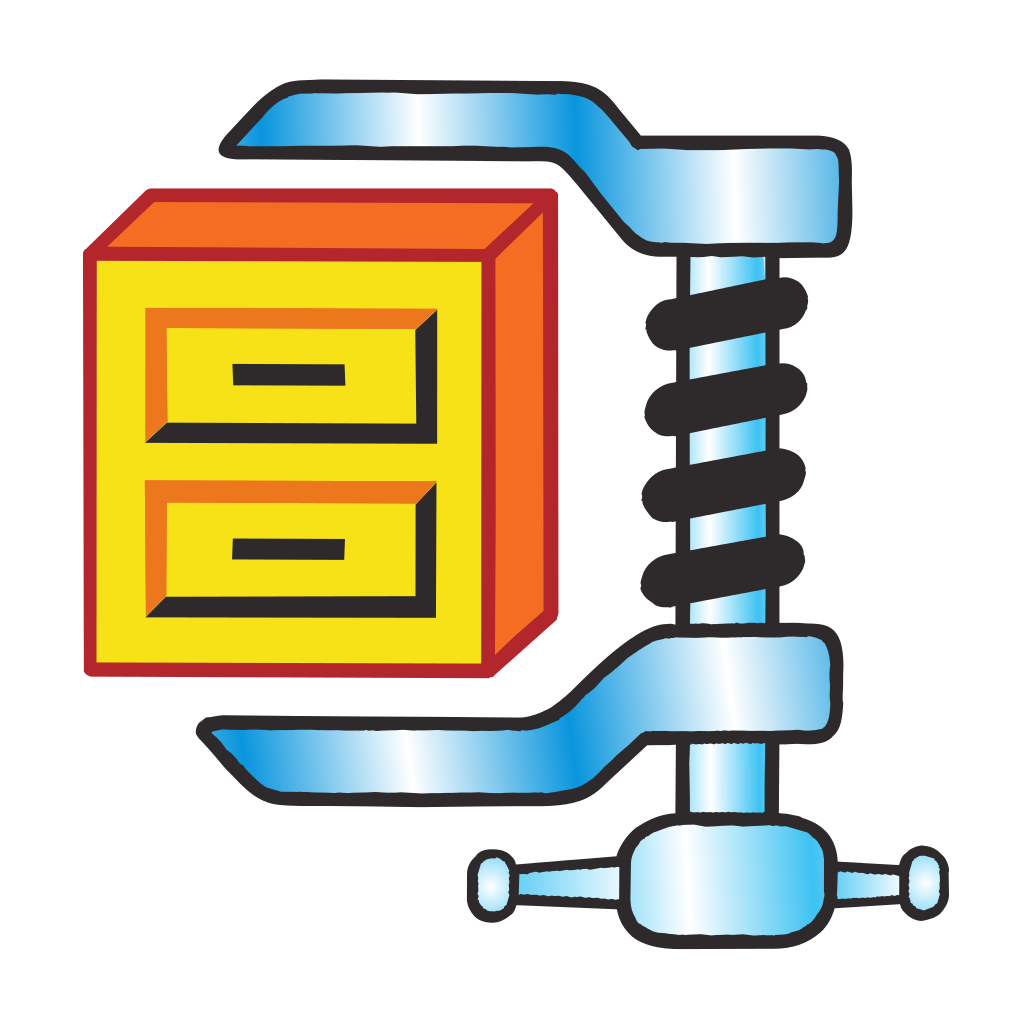 (special)
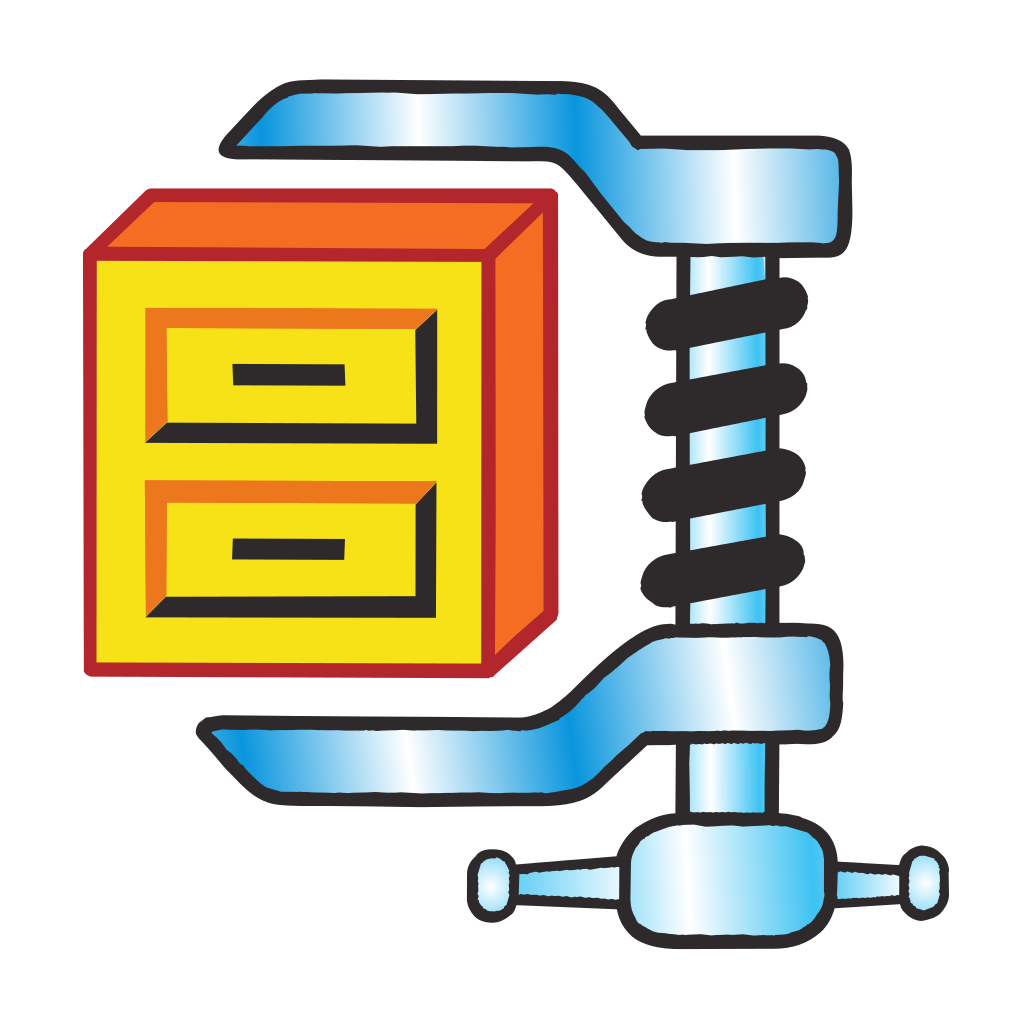 Compressing nonlocal games
Recursive compression of nonlocal games
How to compress(special) nonlocal games
Special games
(special)
Introspection
Delegating the question sampling
Answer Reduction
Delegating the decider
Gap Amplification
Restoring the soundness
(special)
(special)
Introspection
Delegating the question sampling
Answer Reduction
Delegating the decider
Gap Amplification
Restoring the soundness
(special)
(special)
Introspection
Delegating the question sampling
Answer Reduction
Delegating the decider
Gap Amplification
Restoring the soundness
(special)
(special)
Introspection
Delegating the question sampling
Answer Reduction
Delegating the decider
Gap Amplification
Restoring the soundness
(special)
(special)
Introspection
Delegating the question sampling
Answer Reduction
Delegating the decider
Gap Amplification
Restoring the soundness
(special)
(special)
Introspection
Delegating the question sampling
Answer Reduction
Delegating the decider
Gap Amplification
Restoring the soundness
(special)
Introspection
Delegating the question sampling
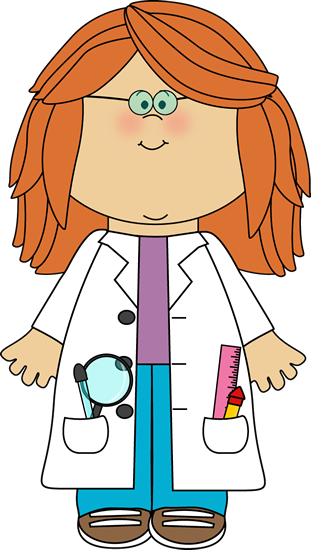 [Speaker Notes: In the Introspection protocol, the verifier will try to play the original game G in a slightly different way. Instead of sampling the question pair (x,y) from mu as usual, she will instead delegate the task to Alice and Bob. Alice and Bob have to generate the questions themselves, and on top of that generate the answers a and b for those questions as they normally would. This is why this protocol is called Introspection – because the players are introspectively asking themselves the game questions.]
Introspection
Delegating the question sampling
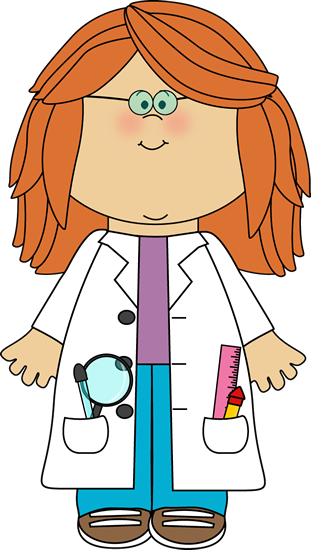 [Speaker Notes: The verifier would then check whether the question and answer tuple (x,y,a,b) satisfies the decision predicate D. Of course, left to their own devices the players could always just sample the same question pair over and over again, so in order to make this protocol sound, the verifier needs to check that, first, (x,y) is distributed according to this distribution mu. And more importantly, whatever x that Alice samples, has to be hidden from Bob. And whatever question y Bob samples, has to be hidden from Alice. How is it possible for the verifier to force the players to generate correlated – yet private – randomness?]
Introspection
Delegating the question sampling
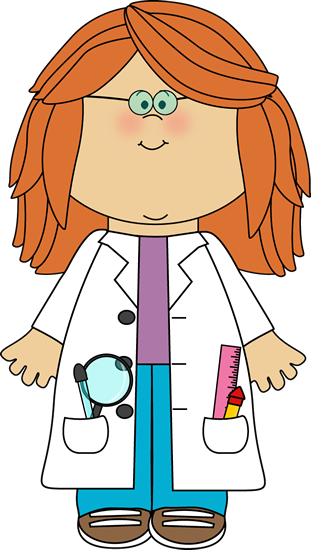 [Speaker Notes: The key tool is to have the players play a very special type of nonlocal game, called the quantum low-degree test. This was invented by Natarajan and Vidick. This game has two special properties: one is that it is low complexity – its is a polylog(n) complexity game. And the other is that it has remarkable rigidity properties. Recall that the most famous nonlocal game, the CHSH game, is rigid – any near-optimal strategy must be using an EPR pair and Pauli measurements. The quantum low-degree test is a massive extension of that game. Any strategy that succeeds…

So the verifier can sample questions x’, y’ from the quantum low-degree test,]
Introspection
Delegating the question sampling
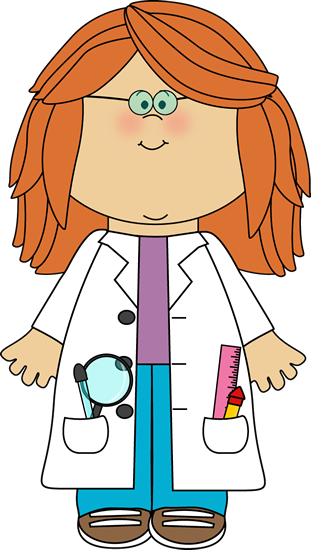 [Speaker Notes: Get answers back, and certify that the players must be sharing n EPR pairs. And the verifier only has to spend polylog(n) computational effort to do this.]
Conditional erasure distributions
[Speaker Notes: Okay, now we can talk about conditional erasure distributions, which are the question distributions of special games.]
Introspecting conditional erasure distributions
Alice’s view of her EPR pairs
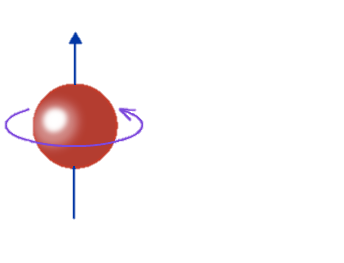 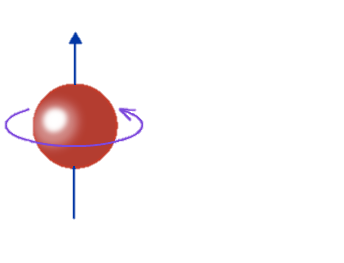 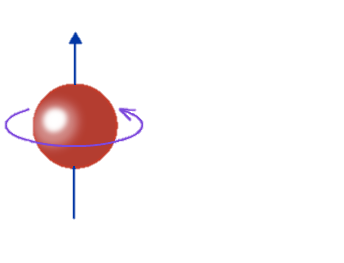 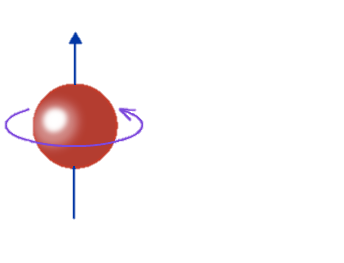 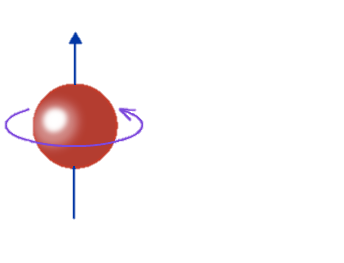 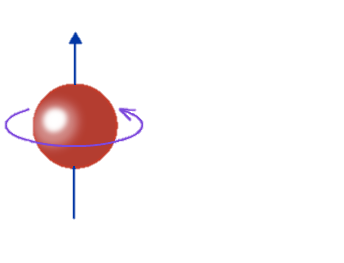 [Speaker Notes: Alright, let’s see how the verifier can get the players to introspect conditional erasure distributions. Because of the QLD, we can for simplicity assume that the players share n EPR pairs, and when asked to do so, perform Pauli X/Z measurements honestly on them. So here’s a depiction of Alice’s EPR qubits during the introspection protocol.]
Introspecting conditional erasure distributions
Alice’s view of her EPR pairs
Z 	             Z        Z         Z
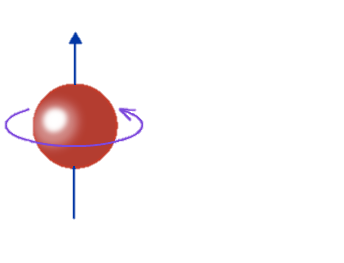 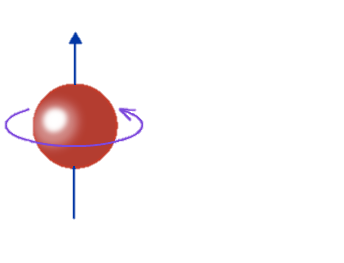 Introspecting conditional erasure distributions
Alice’s view of her EPR pairs
Z 	             Z        Z         Z
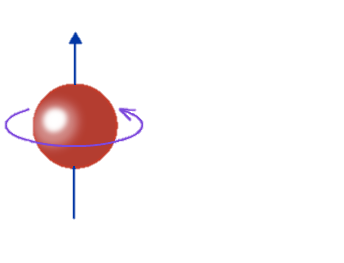 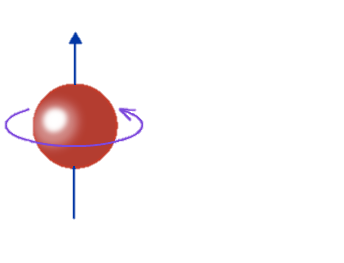 Introspecting conditional erasure distributions
Bob’s view of his EPR pairs
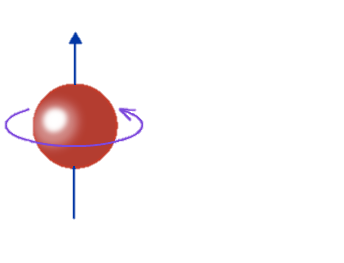 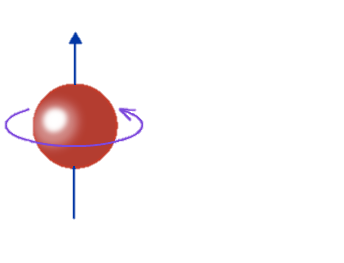 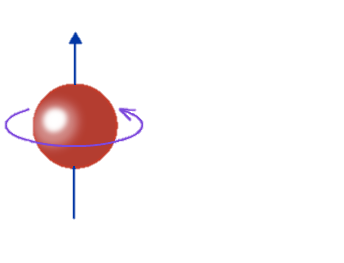 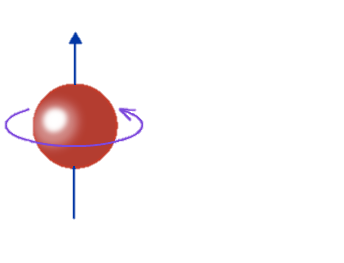 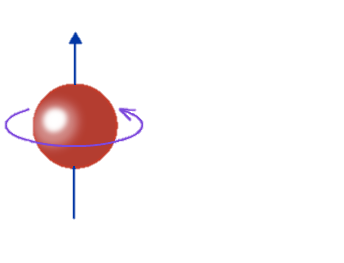 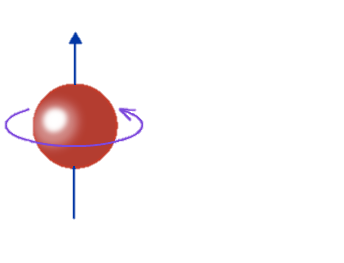 Introspecting conditional erasure distributions
Bob’s view of his EPR pairs
Z       X         X         Z        Z         Z
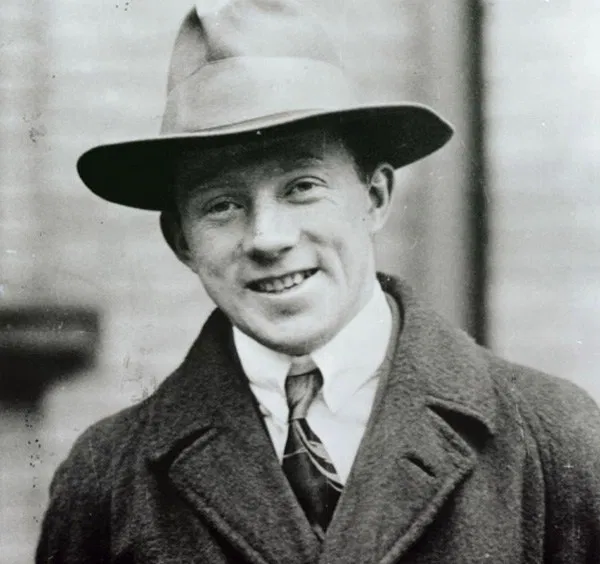 Heisenberg: if you know the result of X measurement, you have no information about what the Z measurement would’ve yielded!
The introspection protocol
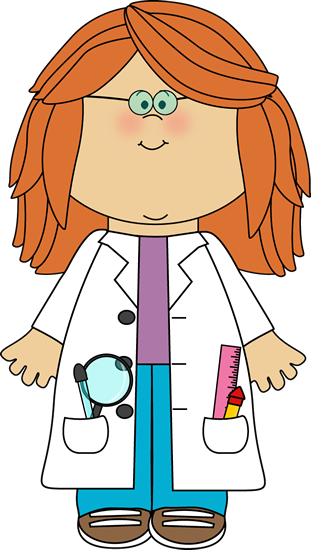 The introspection protocol
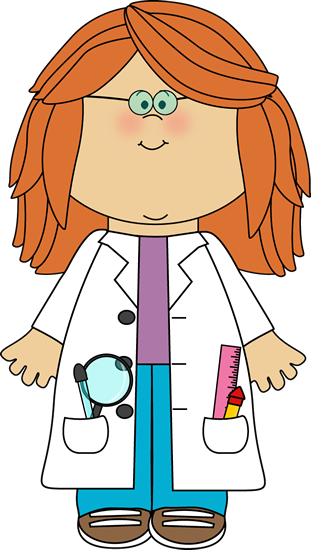 The introspection protocol
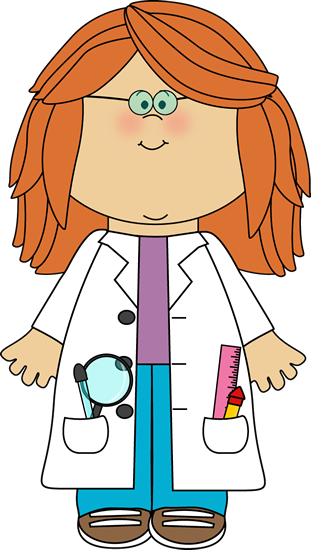 The introspection protocol
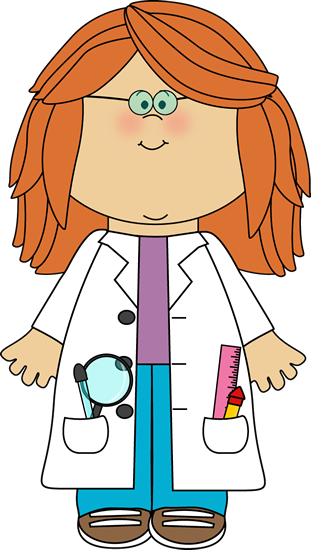 The introspection protocol
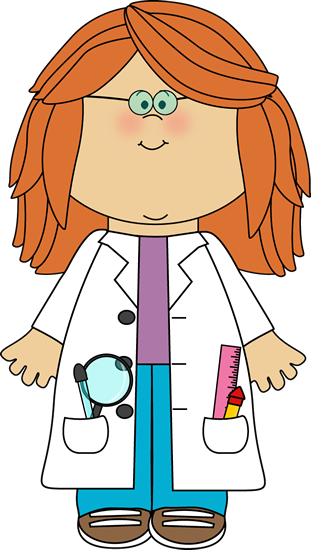 (special)
Introspection
Delegating the question sampling
Answer Reduction
Delegating the decider
Gap Amplification
Restoring the soundness
(special)
Answer Reduction
Delegating the decider
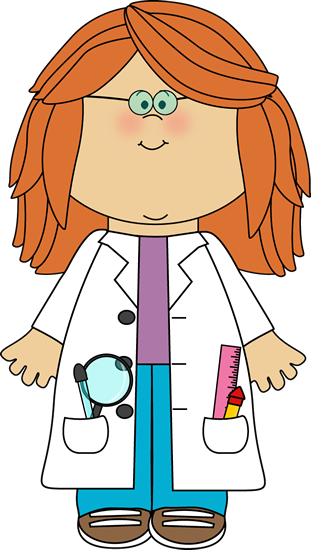 Interlude: PCPs
PCPs are a way to format proofs so that their correctness can be verified, with high confidence, by examining only O(1) number of random locations in the proof!

PCP Theorem [Arora-Safra, Arora-Lund-Motwani-Sudan-Szegedy ‘93]: Every NP statement has an efficiently checkable PCP.
RH is true!
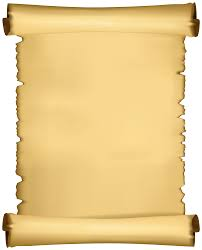 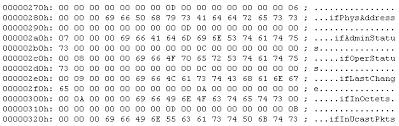 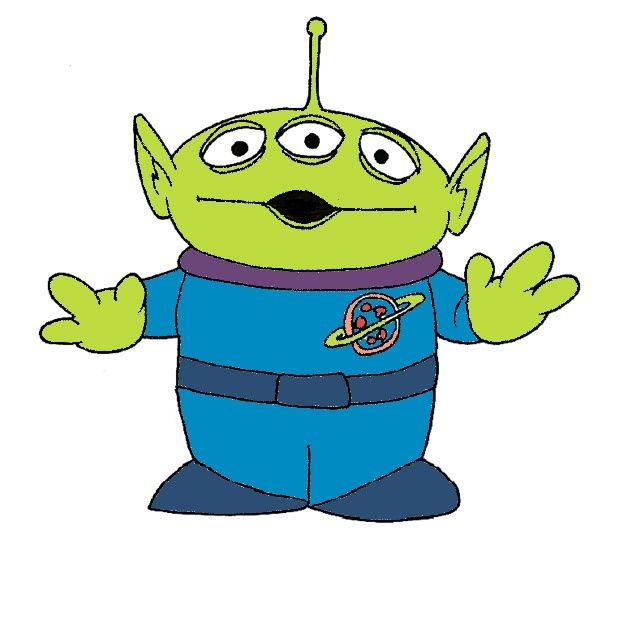 2100 pageProof of RiemannHypothesis
PCP Encoding
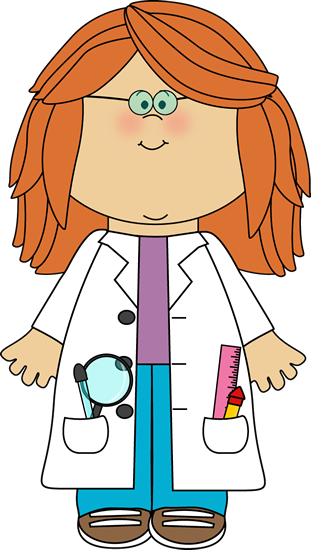 The Answer Reduction protocol
PCP Player
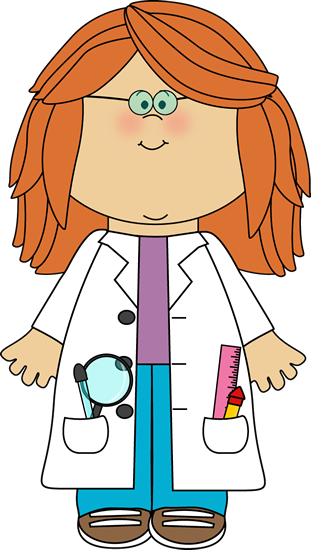 The Answer Reduction protocol
PCP Player
Consistency Player
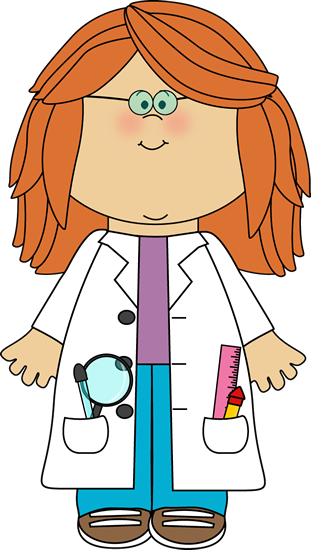 Solution: consistency checks! The other player is designatedthe Consistency Player.
The Answer Reduction protocol
PCP Player
Consistency Player
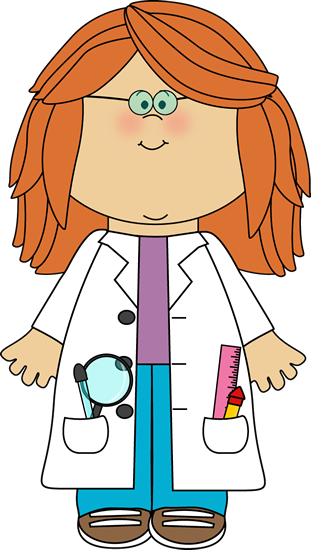 (special)
Gap amplification uses quantum parallel repetition theorem of Bavarian, Vidick, and Y.
Introspection
Delegating the question sampling
Answer Reduction
Delegating the decider
Gap Amplification
Restoring the soundness
(special)
Summary
(special)
Introspection
Delegating the question sampling
MIP* = RE shows that the problem of approximating the optimal quantum success probability of nonlocal games is uncomputable, with consequences for mathematical physics (Tsirelson’s problem) and operator algebras (Connes’ embedding problem). 

Technical heart of this uncomputability result is a Compression procedure for (special types) of nonlocal games. 

Compressing nonlocal games relies on
Highly efficient tests for entanglement (quantum low-degree test)

Probabilistically checkable proofs

A parallel repetition theorem for nonlocal games
Answer Reduction
Delegating the decider
Gap Amplification
Restoring the soundness
(special)
Open Questions
(special)
Introspection
Delegating the question sampling
Answer Reduction
Delegating the decider
Gap Amplification
Restoring the soundness
Thanks for listening!
(special)